Полезные ископаемые
Y4Y.РФ
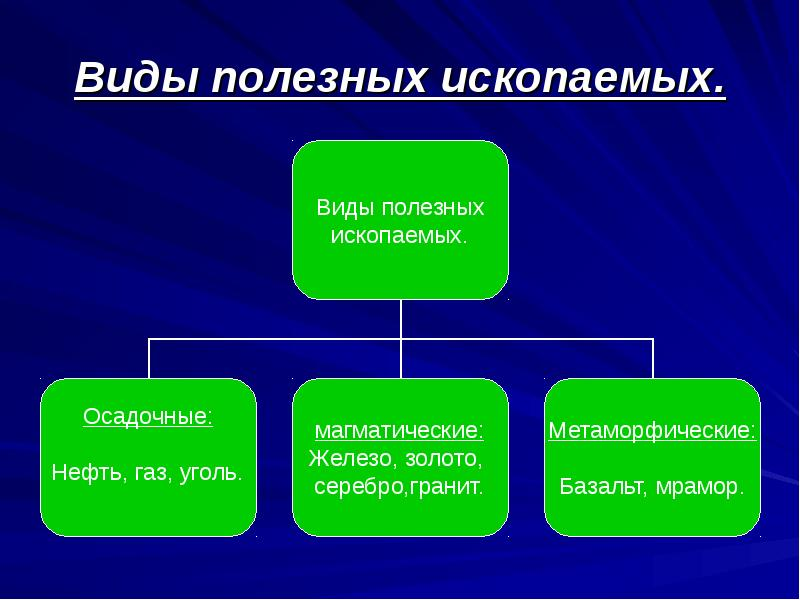 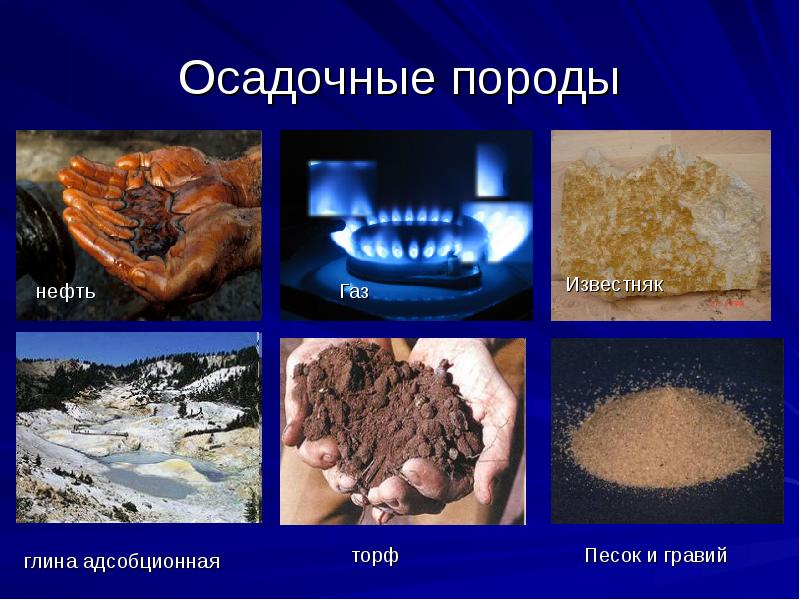 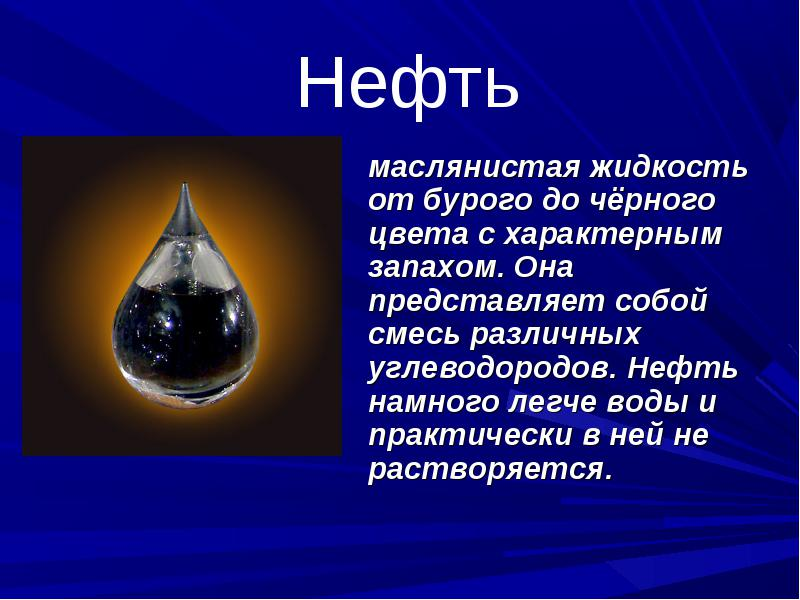 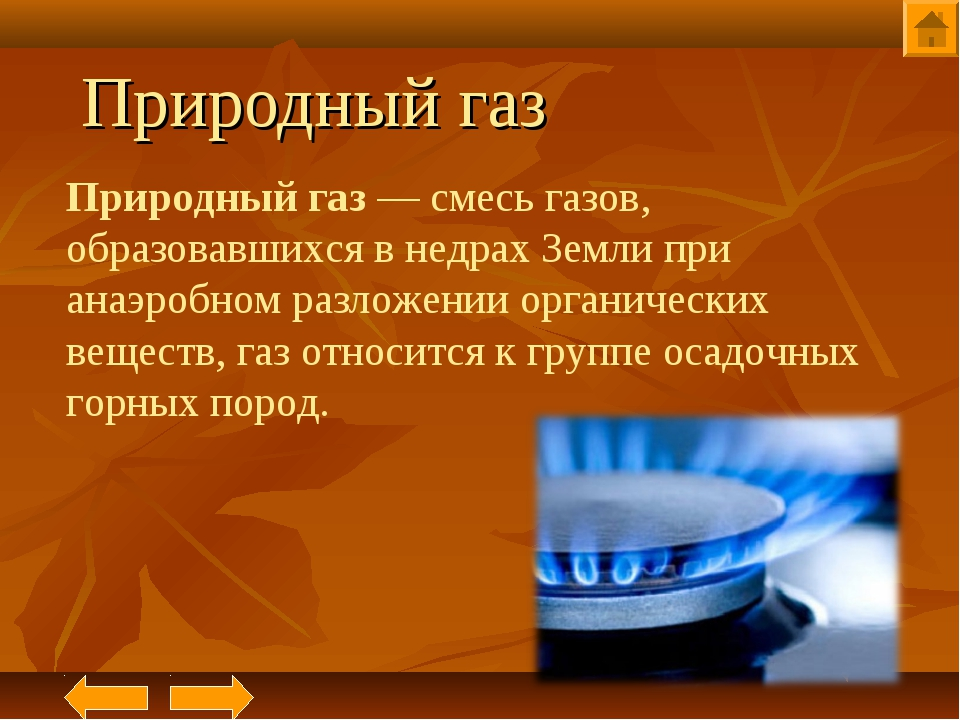 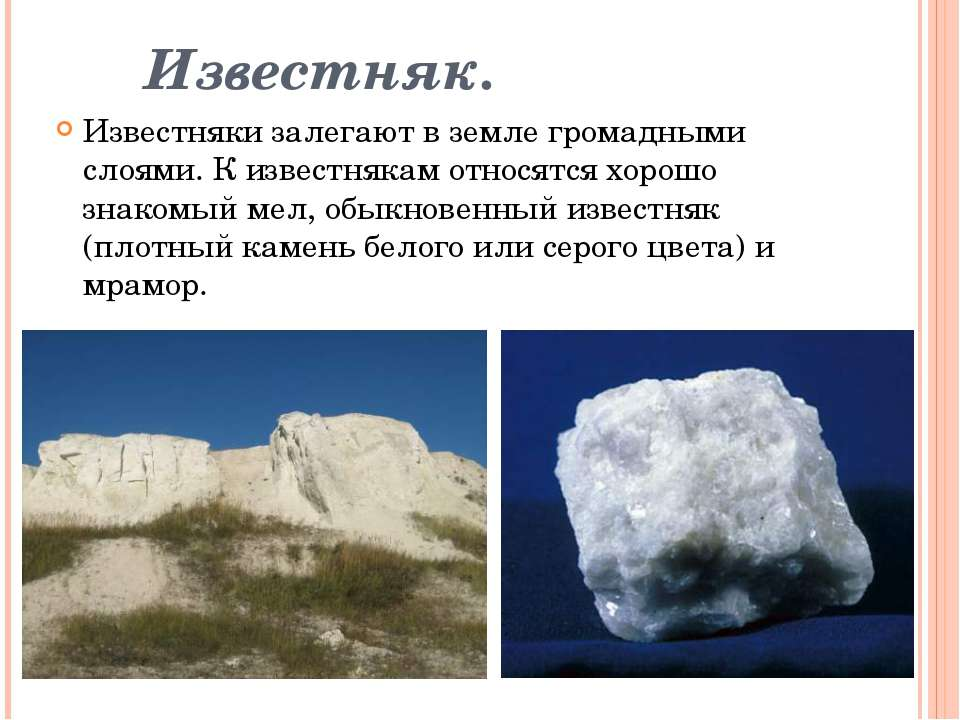 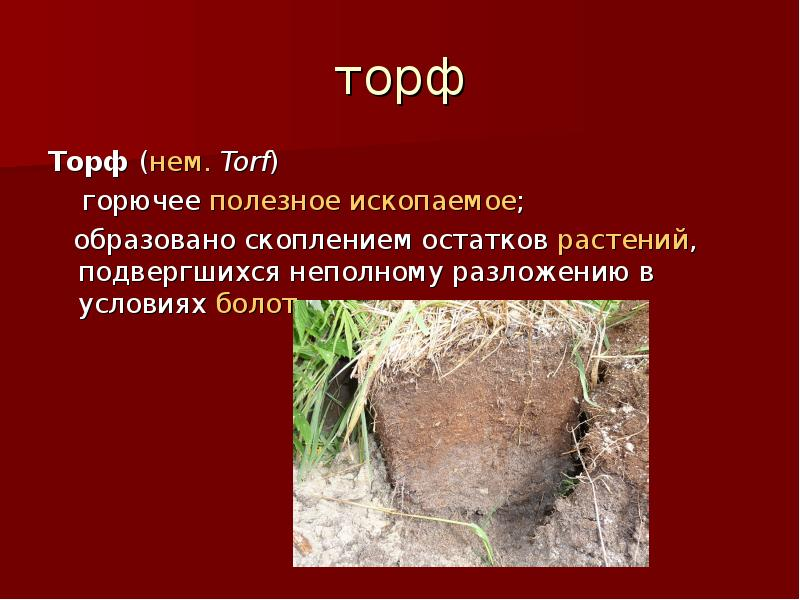 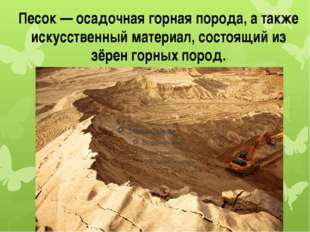 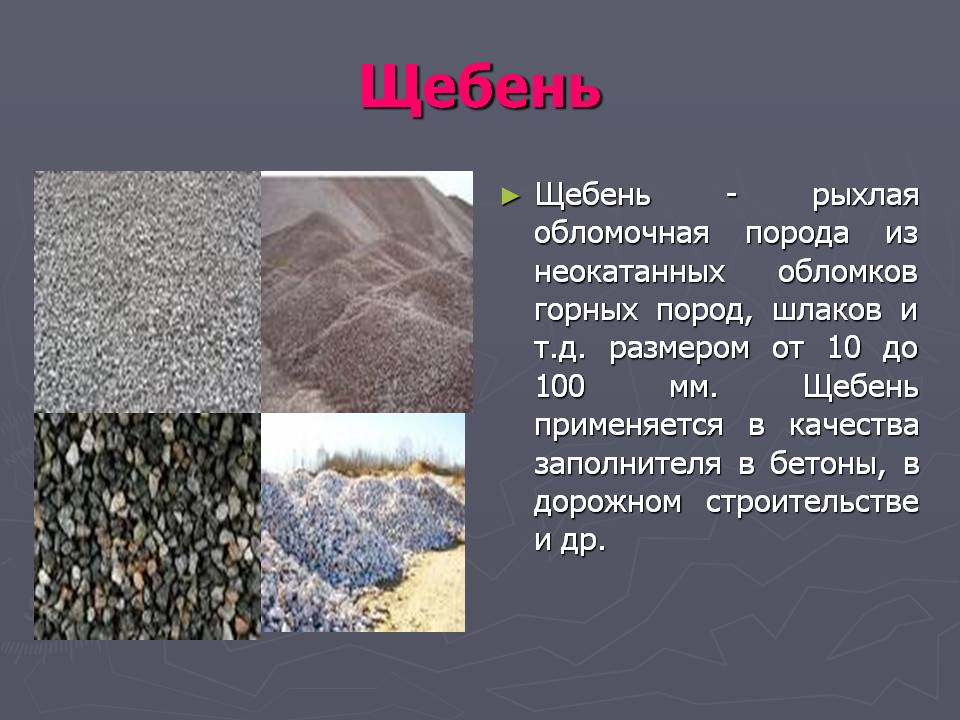 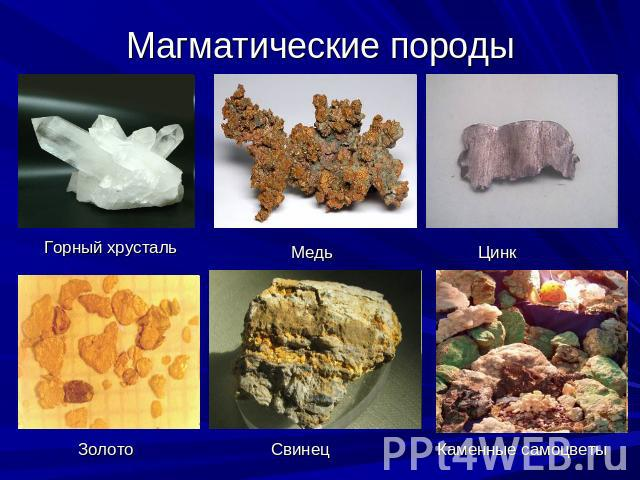 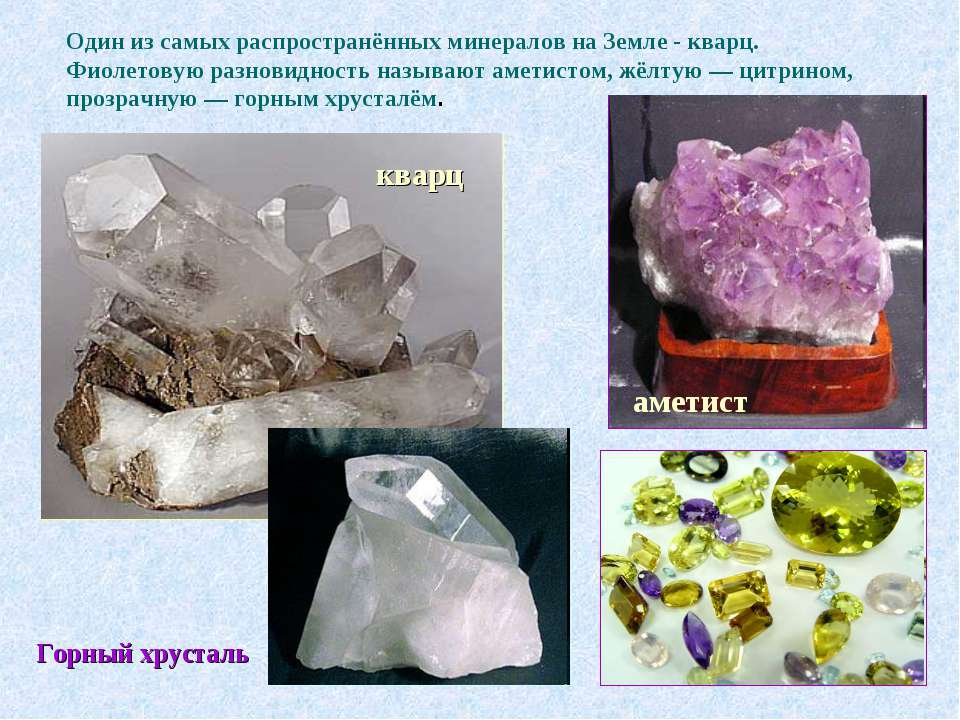 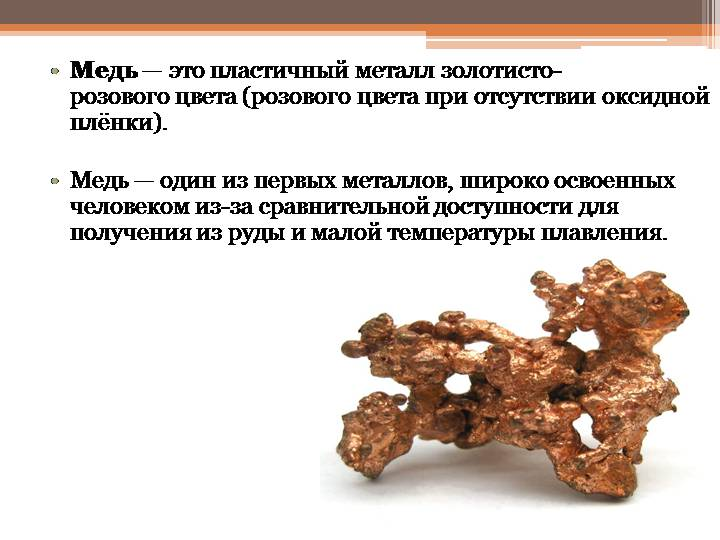 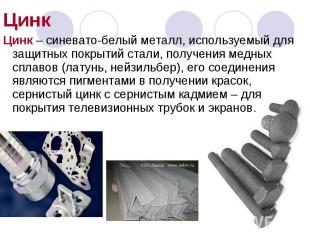 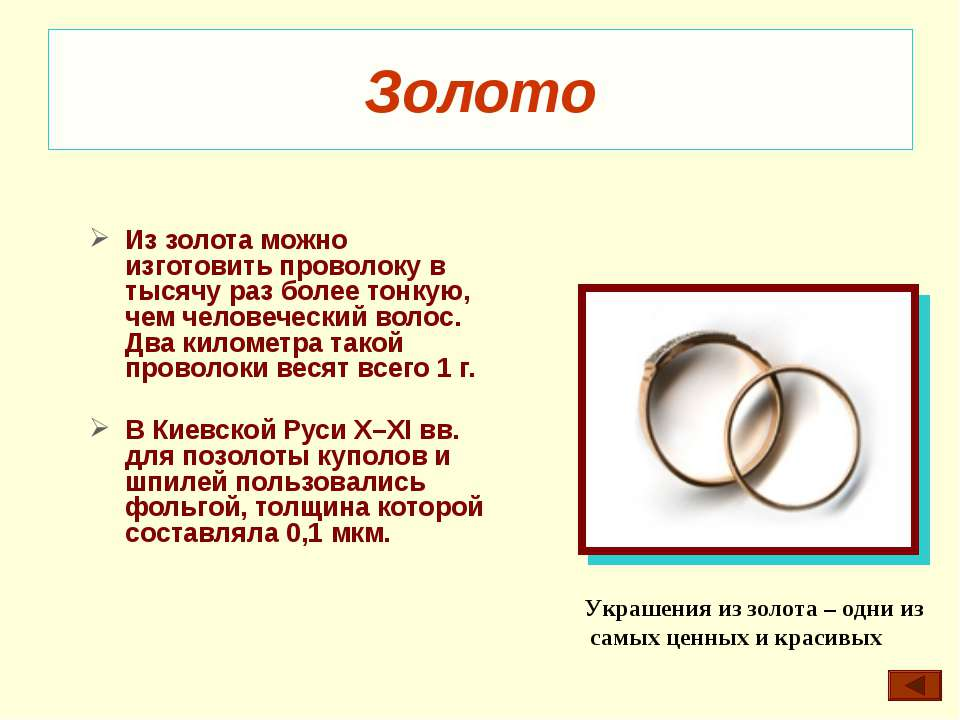 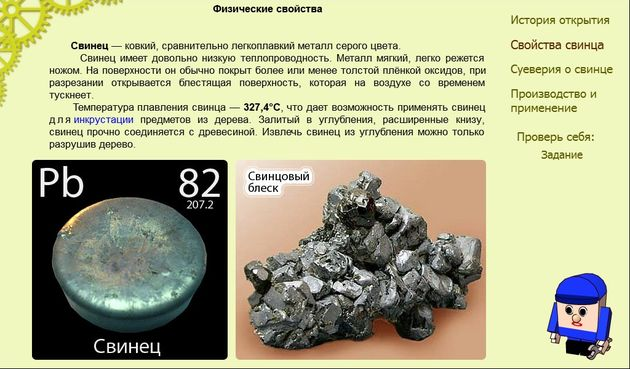 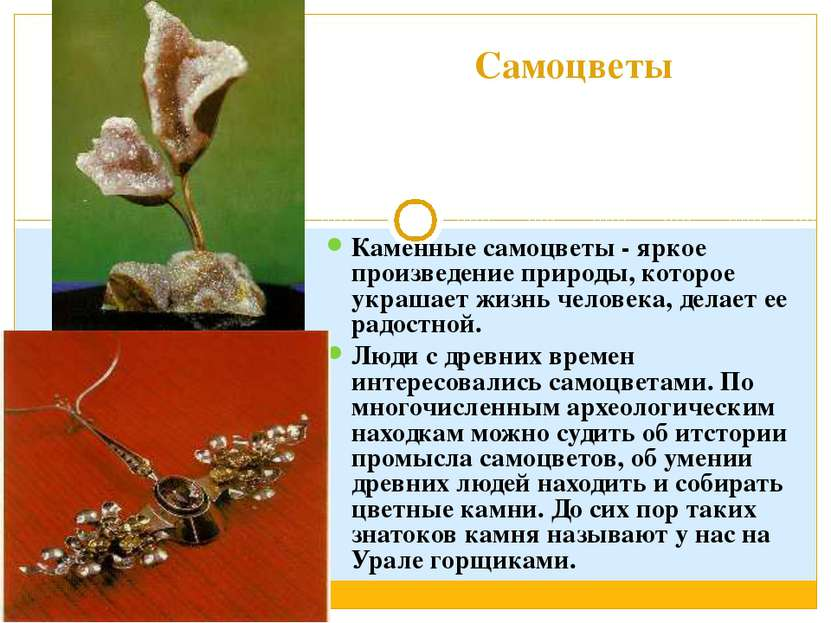 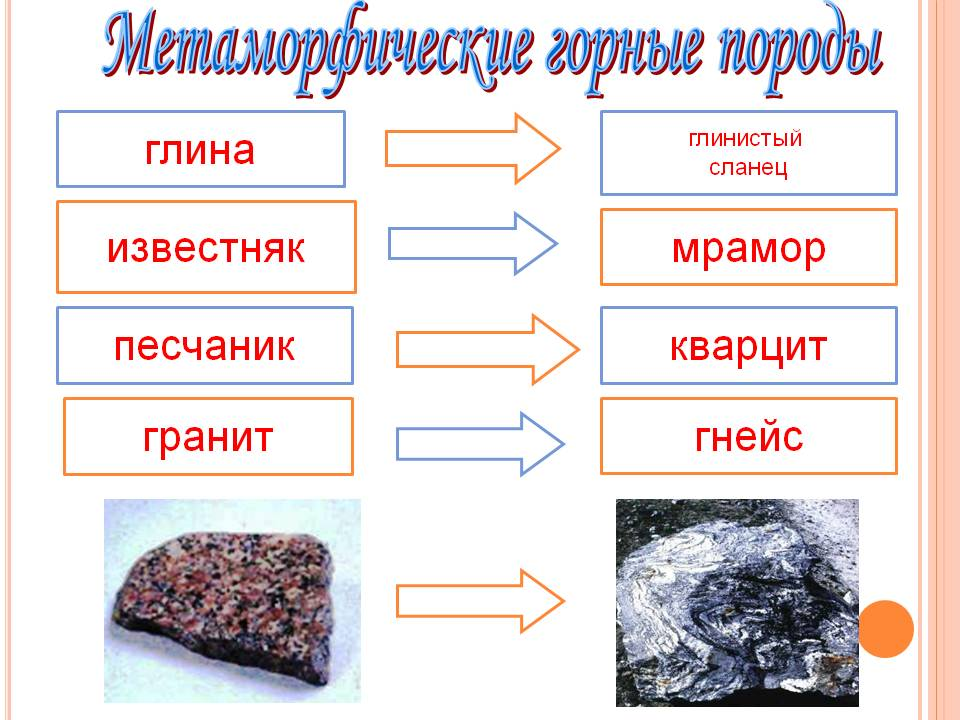 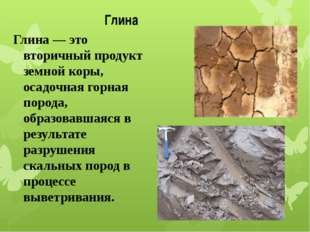 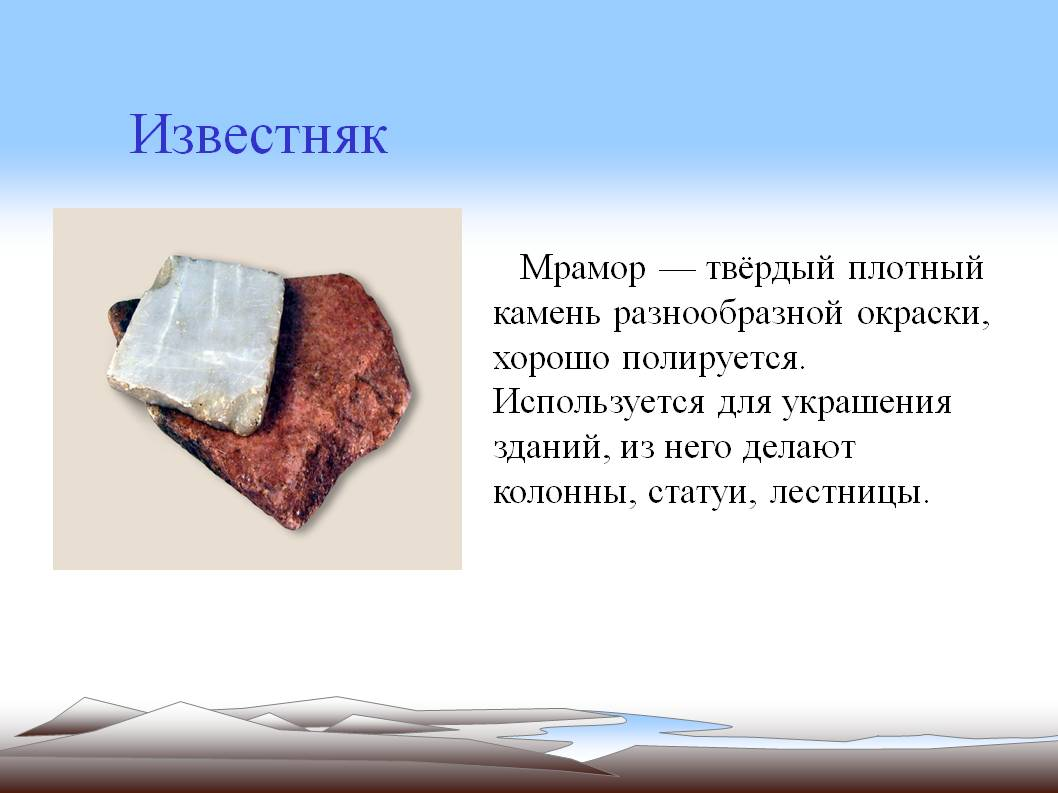 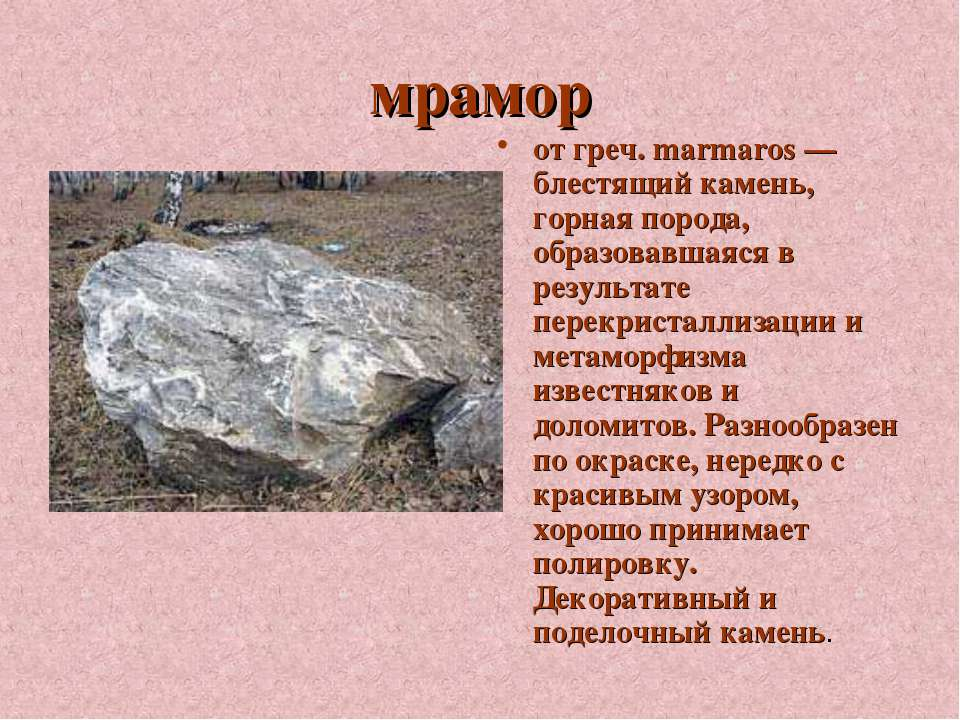 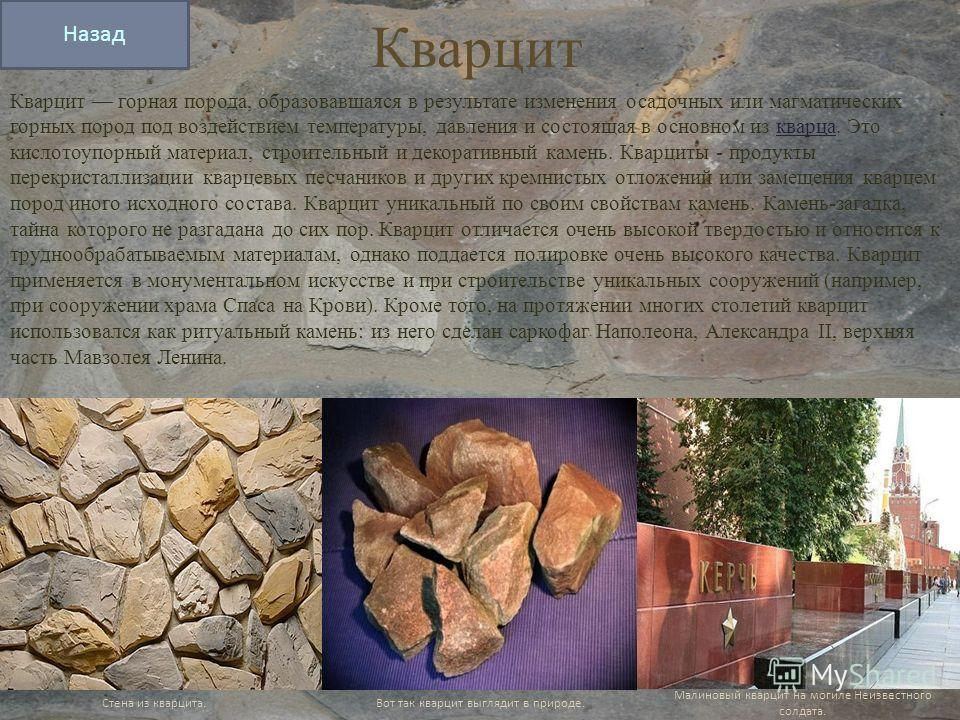 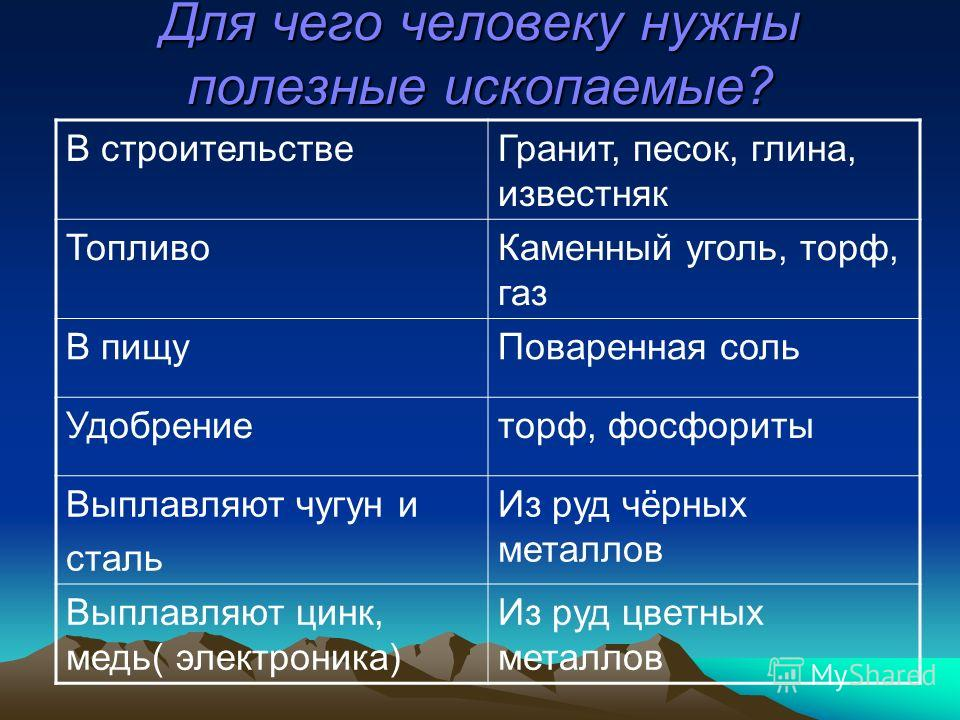 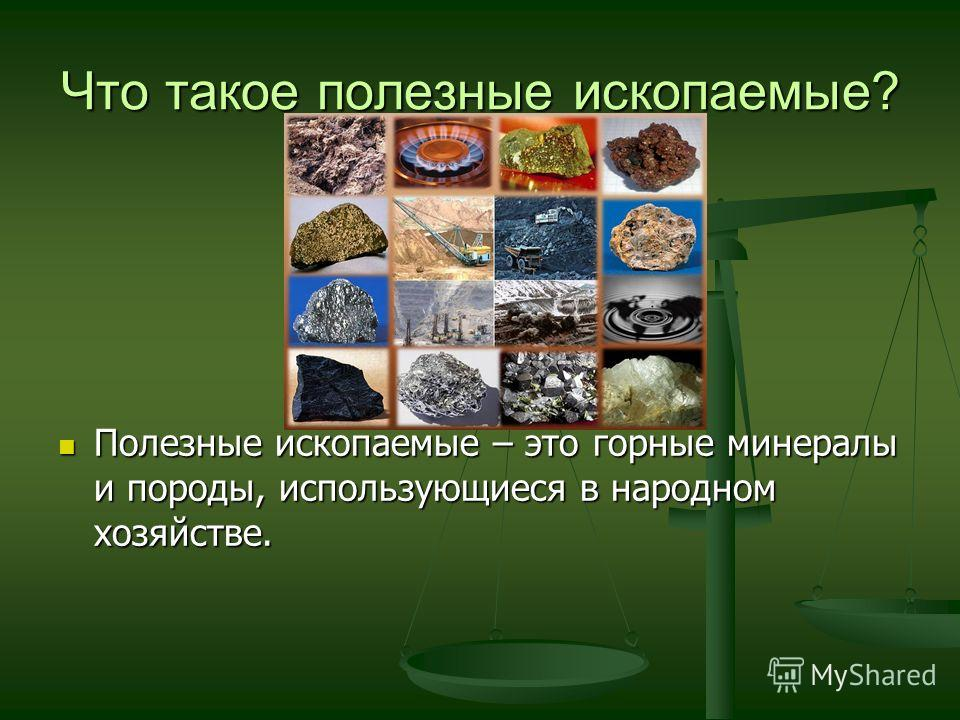 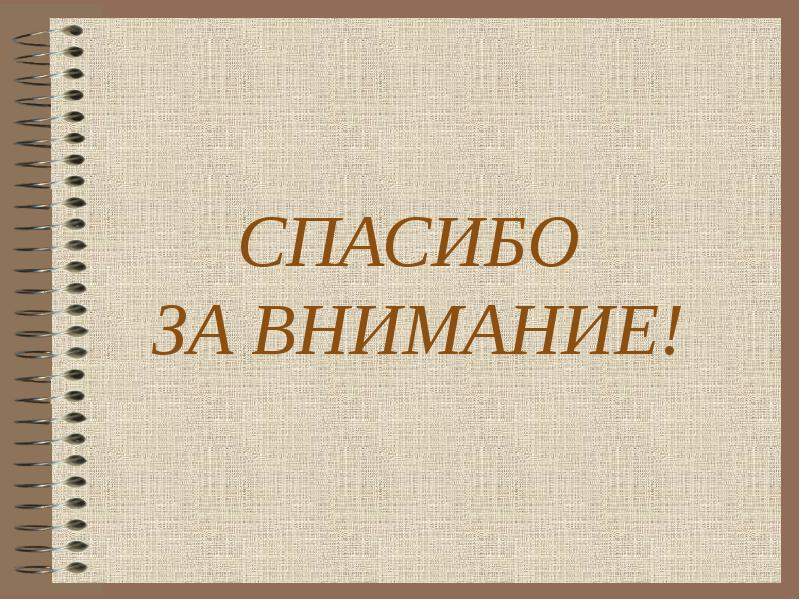